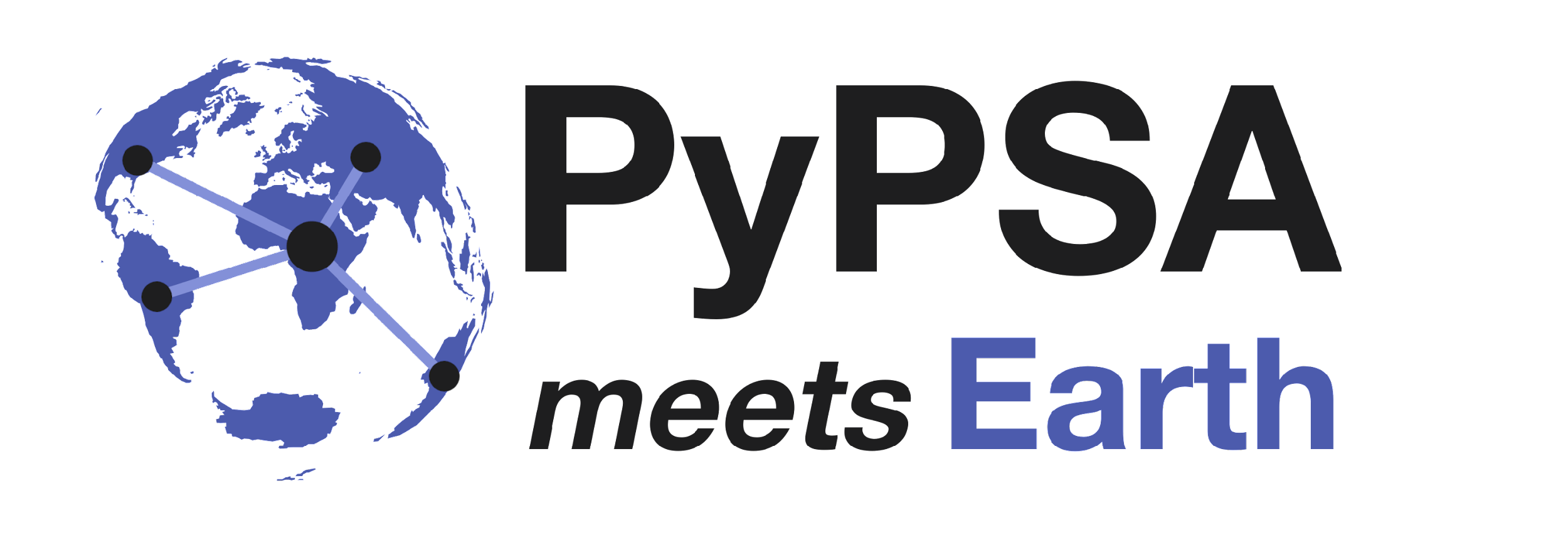 1st PyPSA user meeting
“What the heck is PyPSA-Earth?"
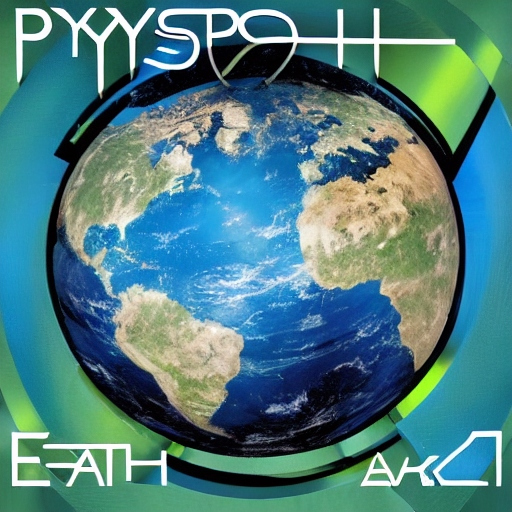 21.10.2022, 
Ekaterina Fedotova (Central Asia lead PyPSA-Earth),
Maximilian Parzen (Co-director PyPSA-Earth)
‹#›
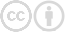 [Speaker Notes: https://deepai.org/machine-learning-model/text2img]
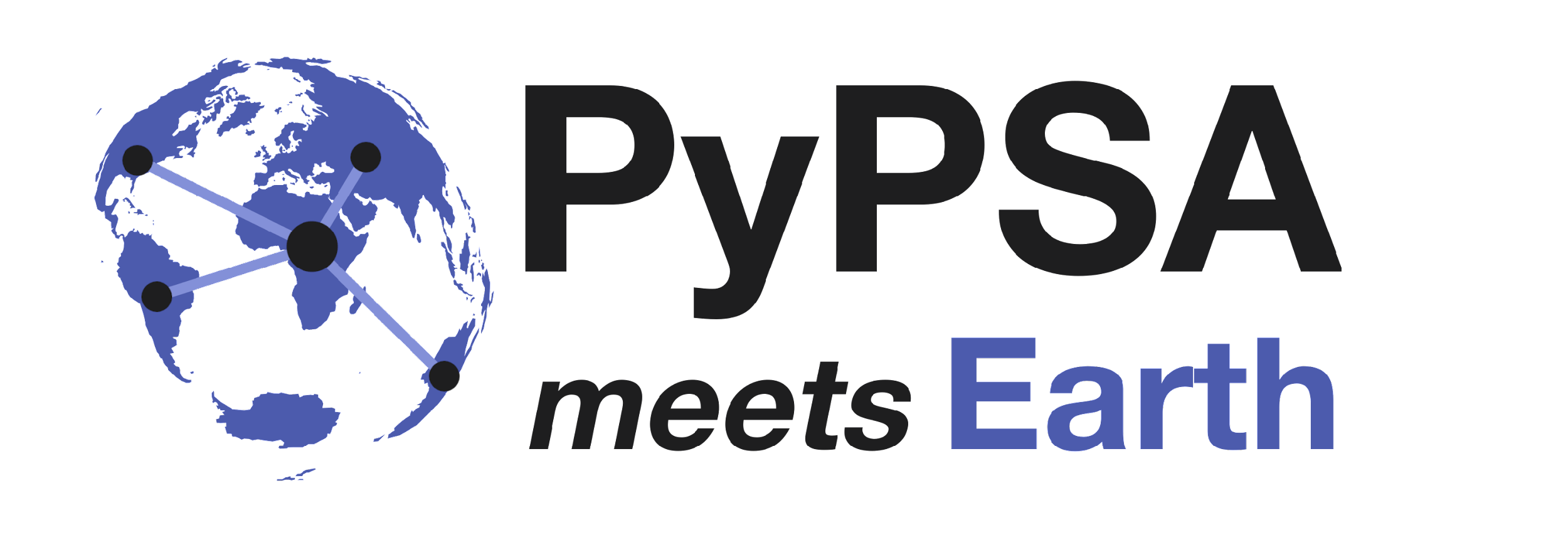 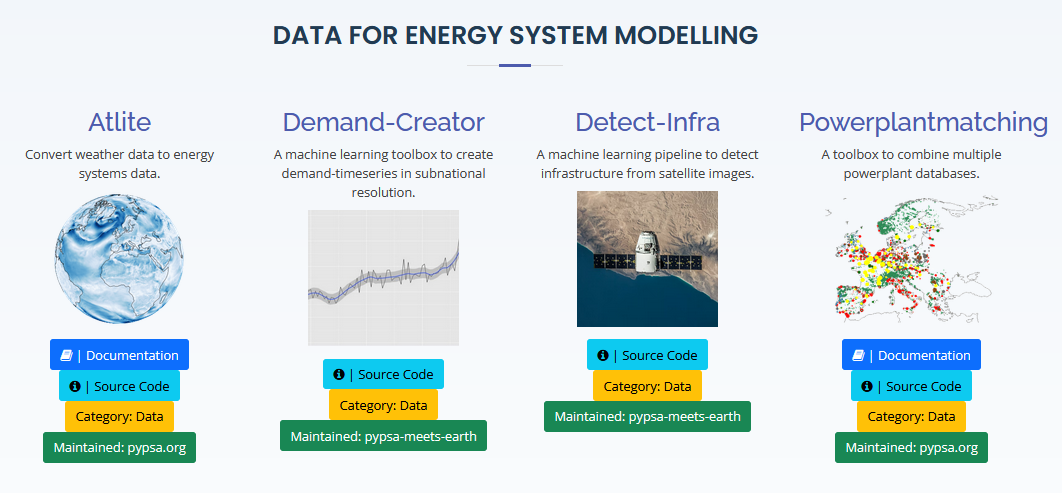 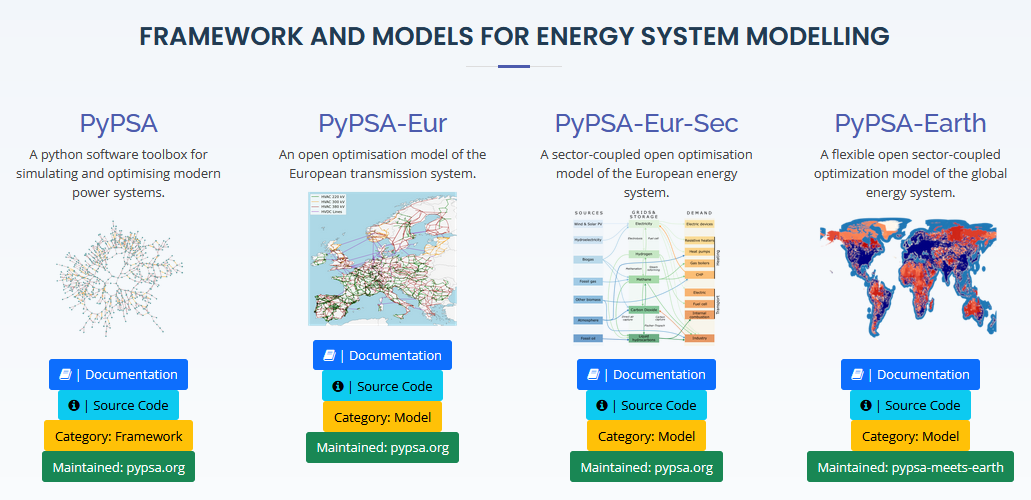 Grassroots initiative that aims to accelerate and cost-optimize the world’s transition to sustainable, accessible and reliable energy with open-source planning tools and open data.
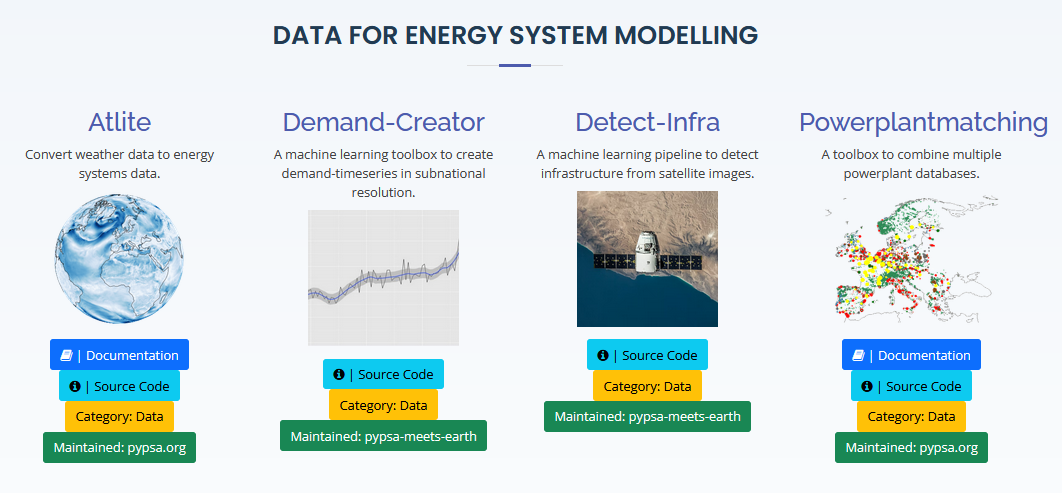 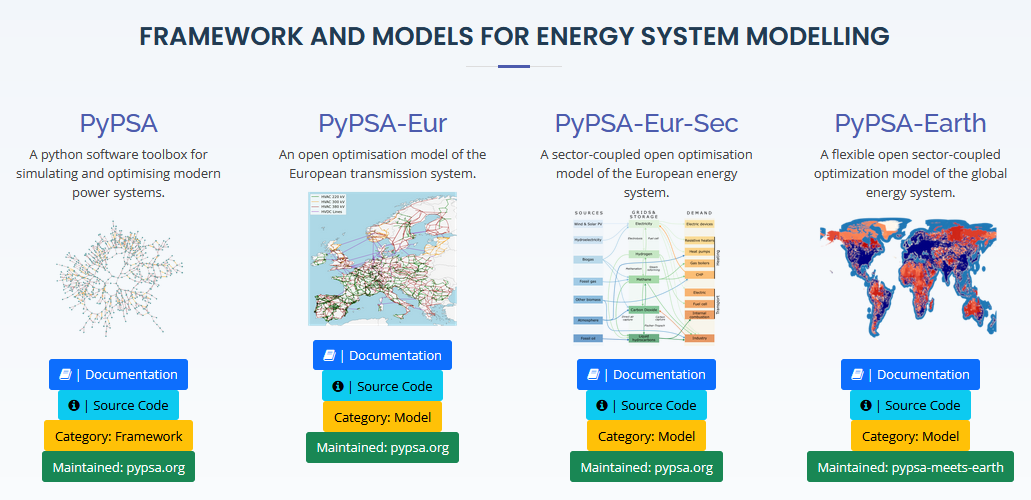 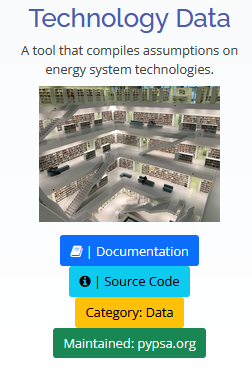 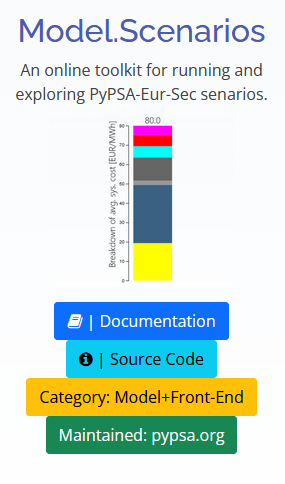 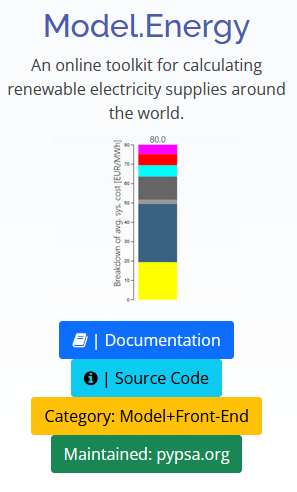 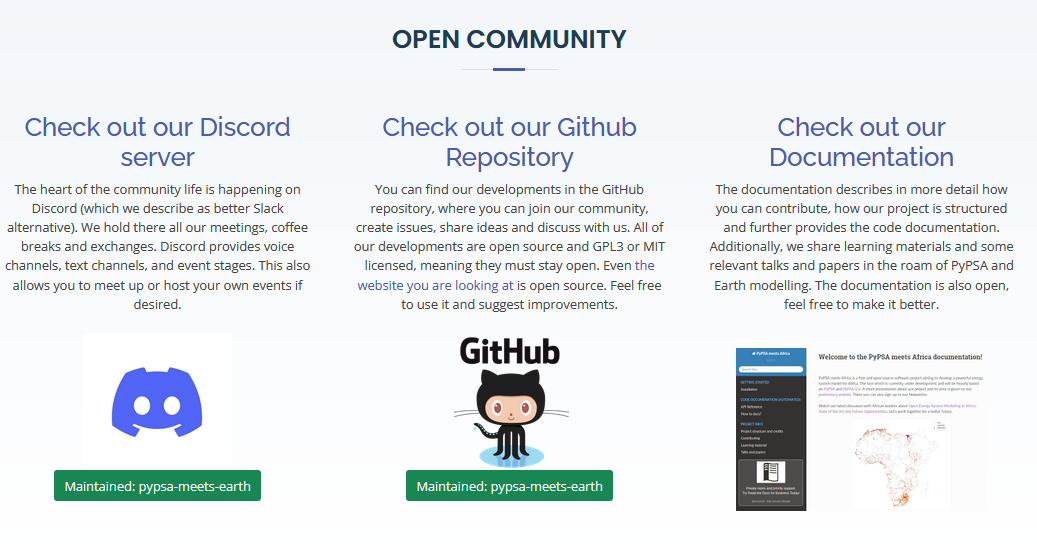 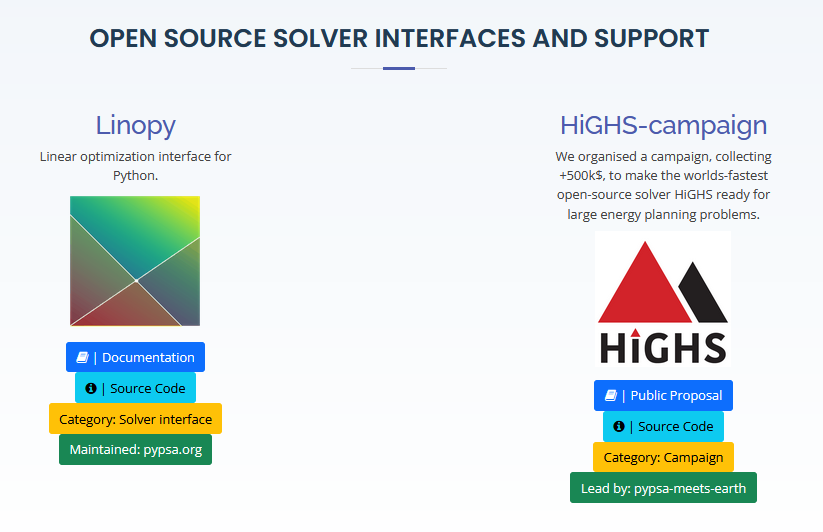 ‹#›
[Speaker Notes: Mission statements:
Accelerating global energy transition
Improving openness to maximize global impact
Enabling effective global collaboration]
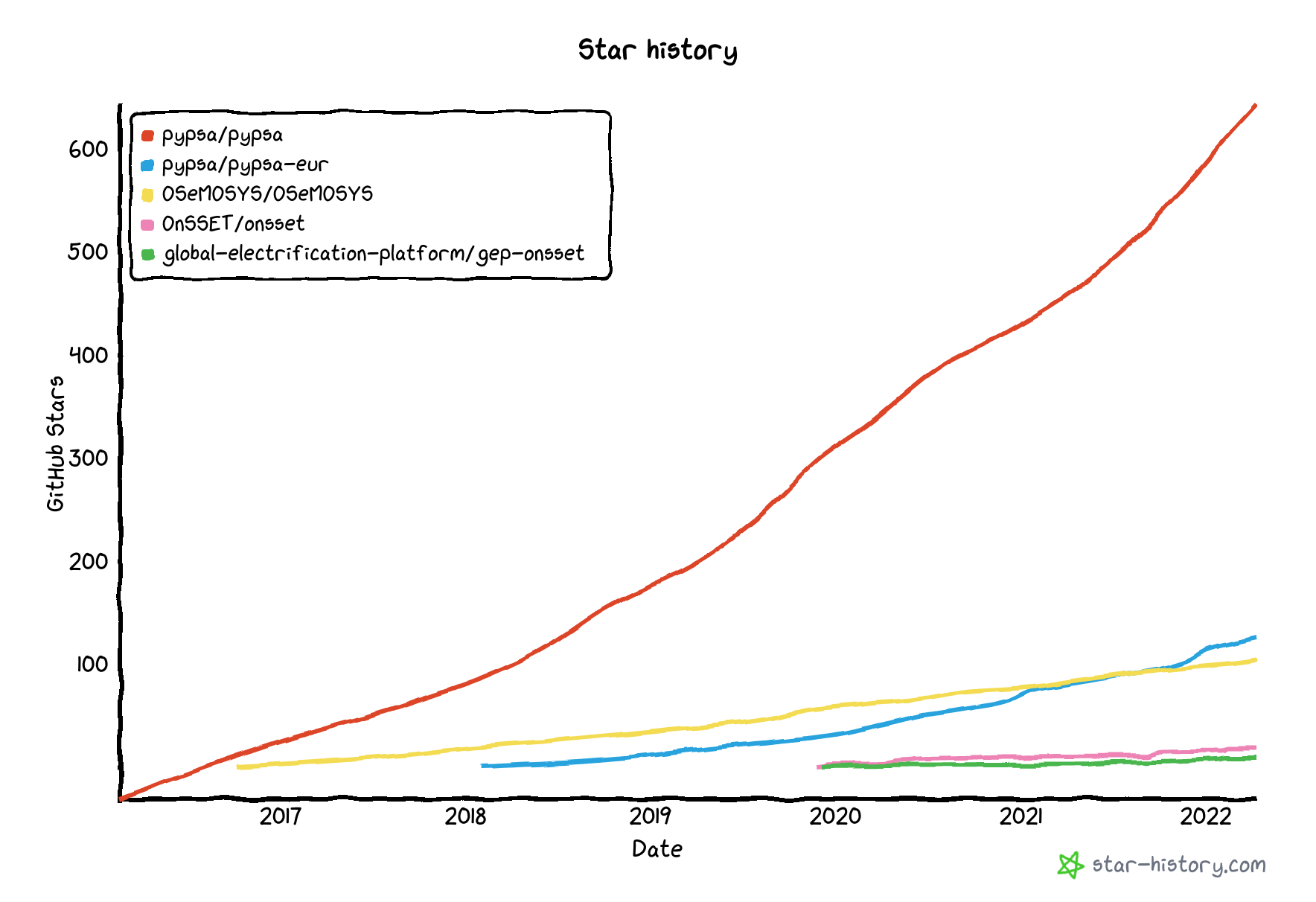 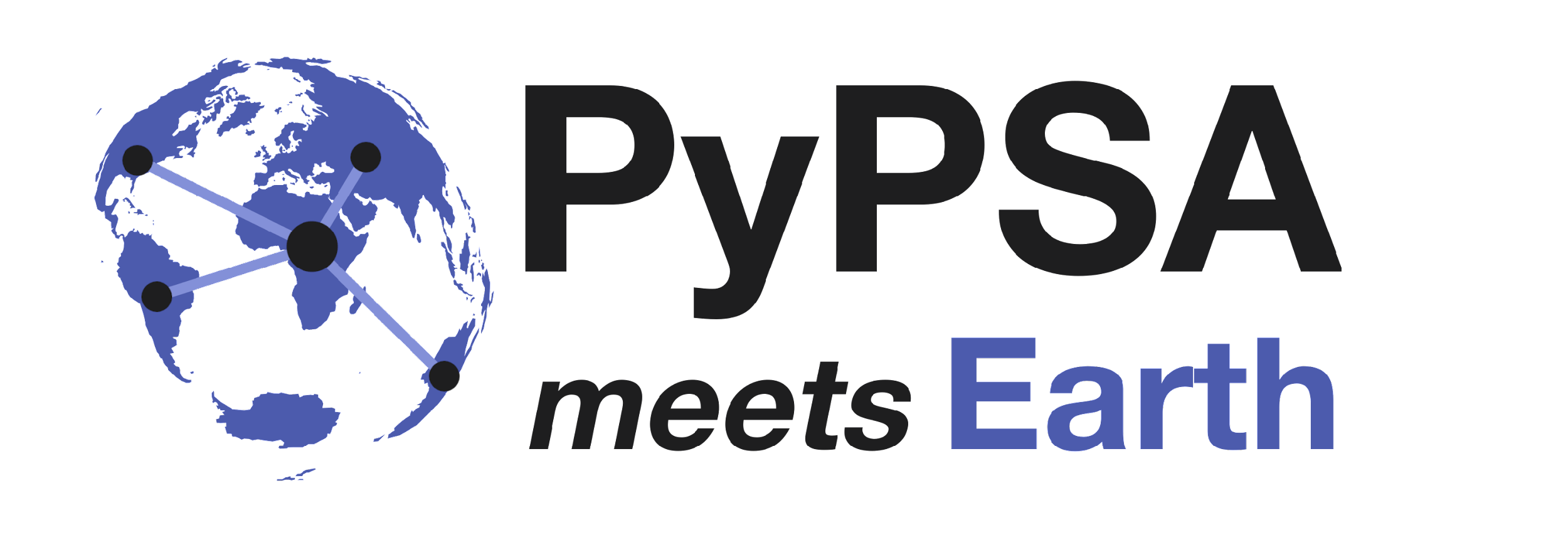 GitHub stars – indicating the user popularity and adoption
PyPSA
Tools in the PyPSA ecosystem have in total more than 1000+ stars. It is the most popular one for open-source long-term energy planning
PyPSA-Eur
OSeMOSYS
OnSSET 
OnSSET-Gep
‹#›
PYPSA-EARTH DESIGN(=PYPSA-EUR DESIGN)
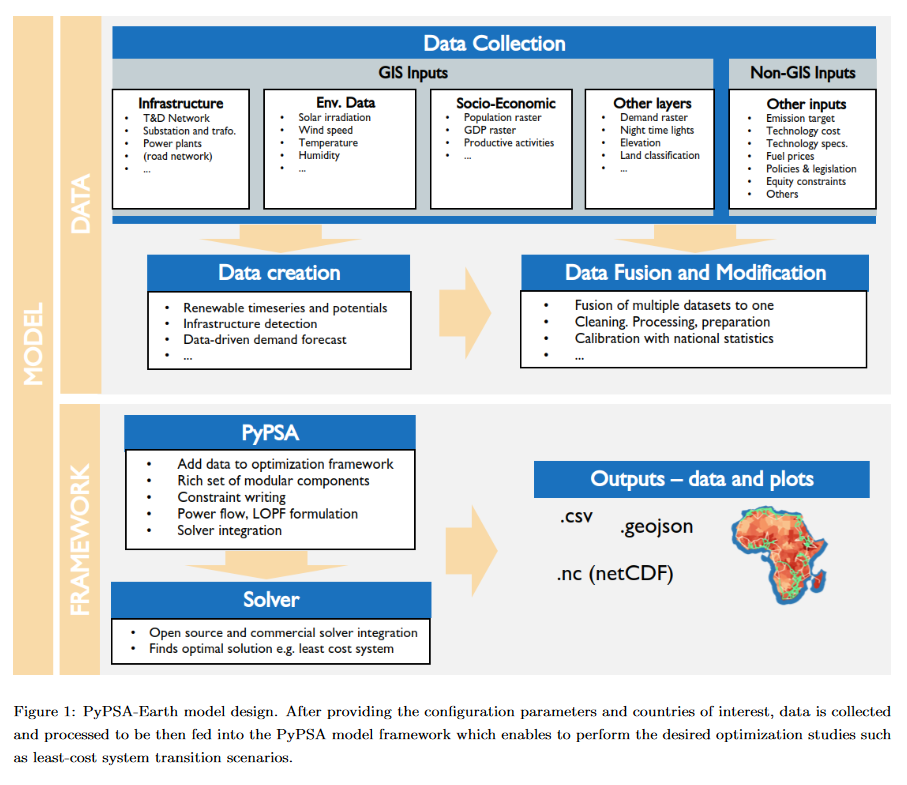 ‹#›
PYPSA-EARTH OUTPUT EXAMPLE
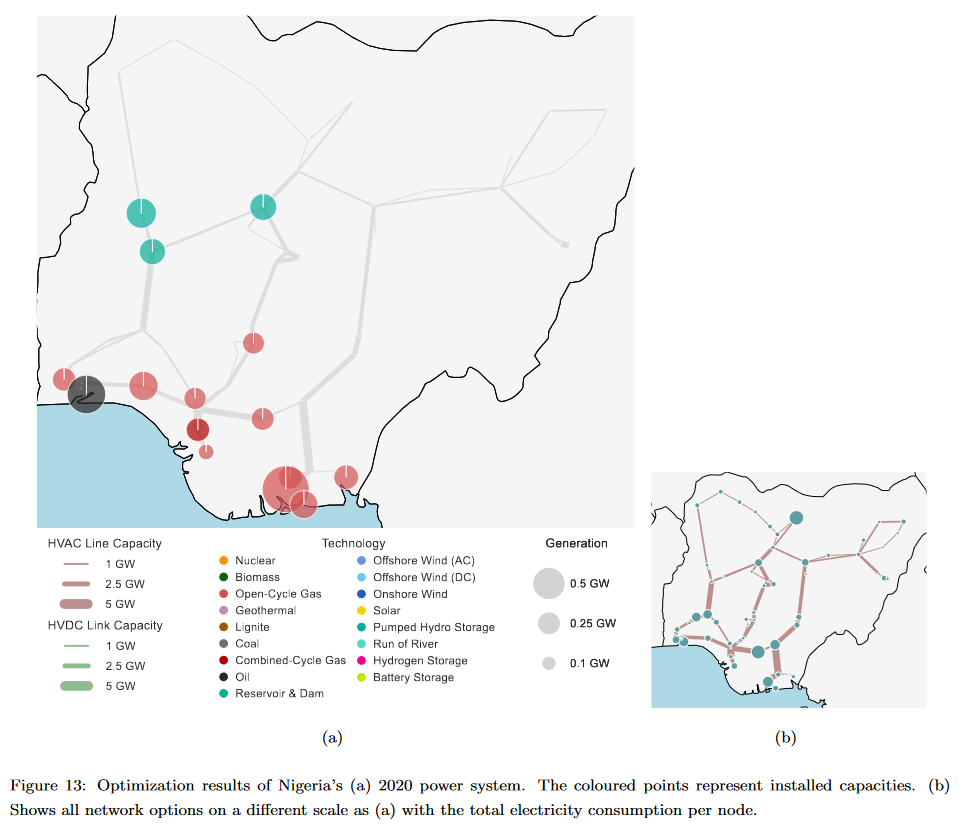 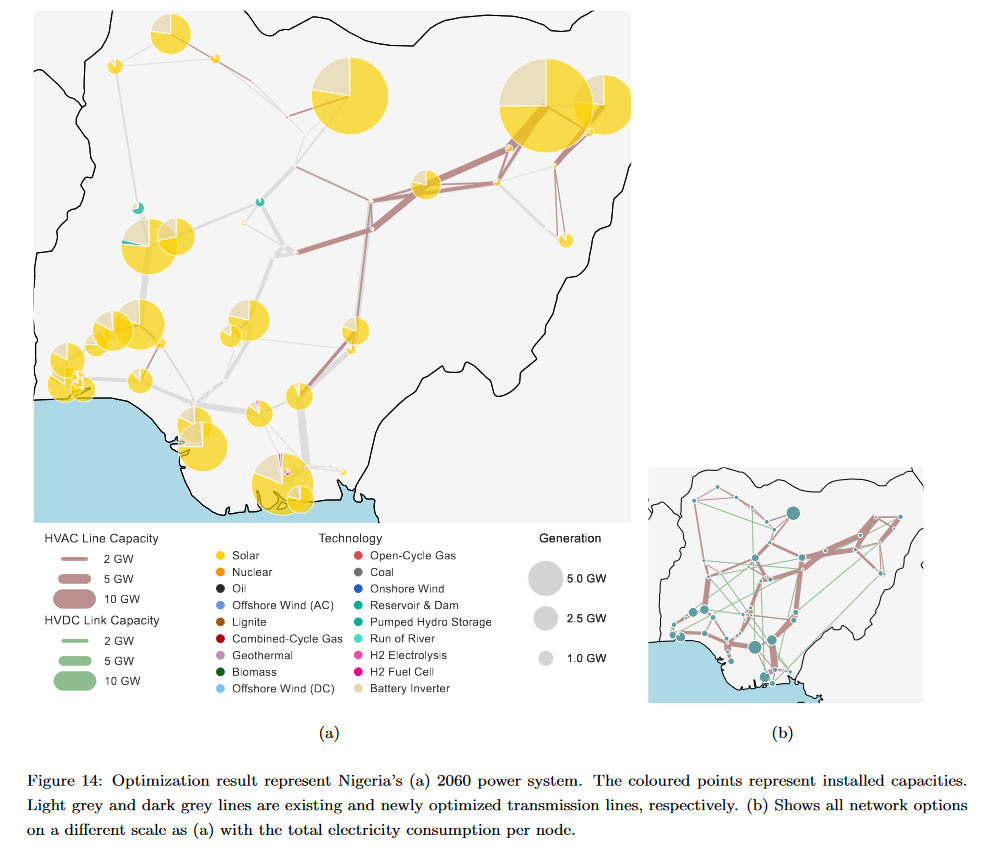 NIGERIA 2020
59 €/MWh
NIGERIA 2060
51 €/MWh
‹#›
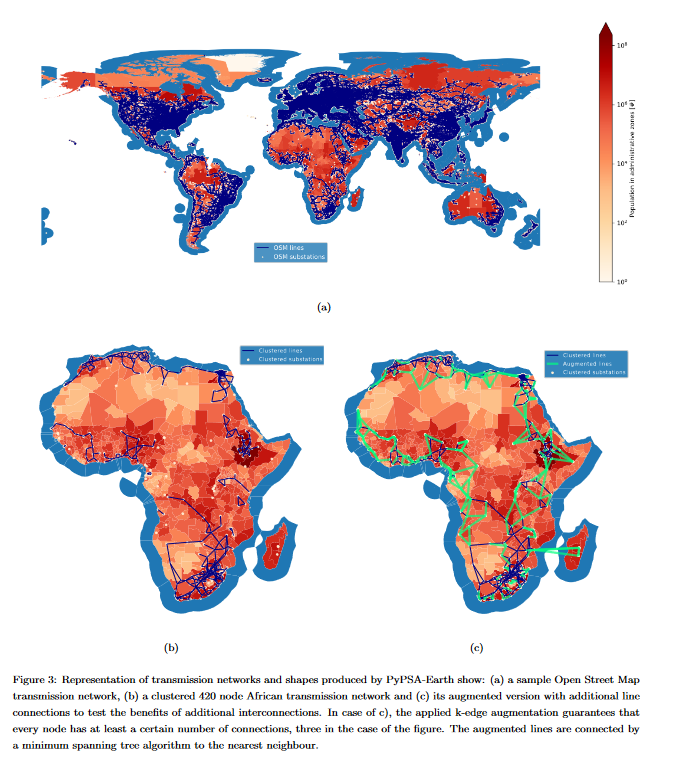 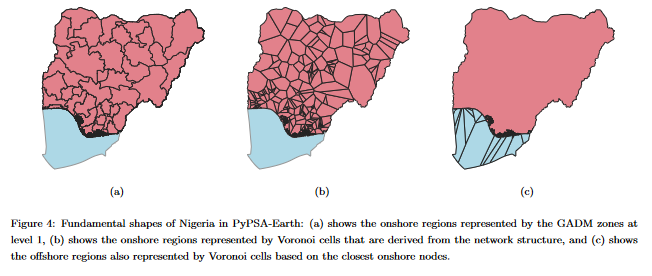 THERE IS ALSO NEW STUFF
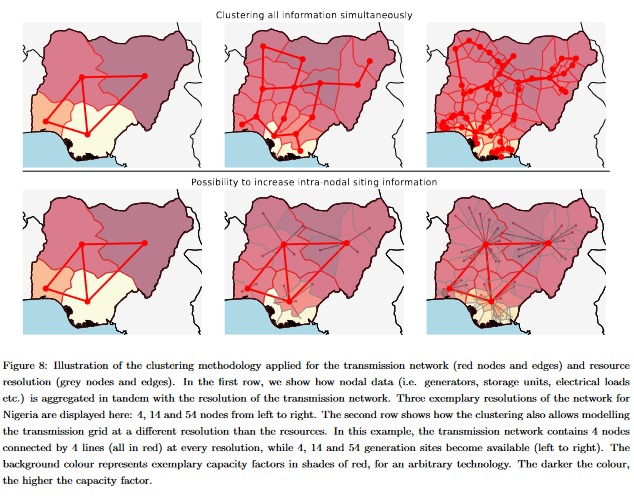 NEW DATA INTEGRATIONS
OpenStreetMap grid, 
OpenStreetMap generators,
Global protected areas
Global landcover
New load data integrations (h)
Parameter updates

NEW FUNCTIONALITIES
Functions are generalized to work on Earth
Clustering along administrative zones
Augmented lines e.g. k-edge augmentation
New testing, validation and illustration soft. design

NEW VALIDATIONS
Africa validation,,Nigeria close-look
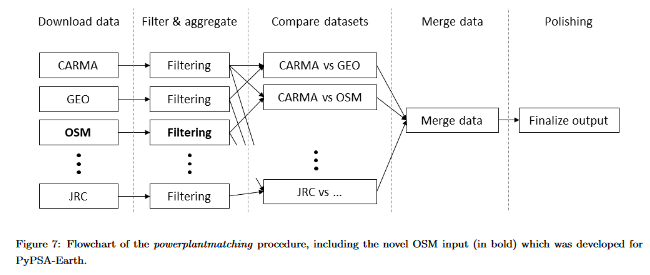 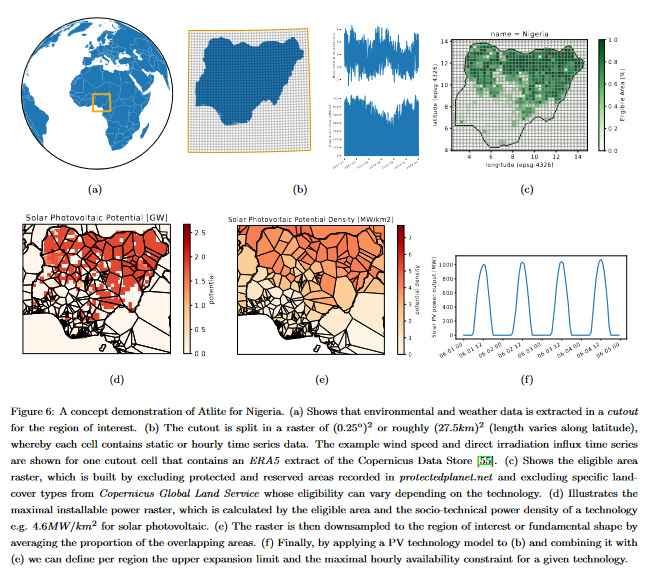 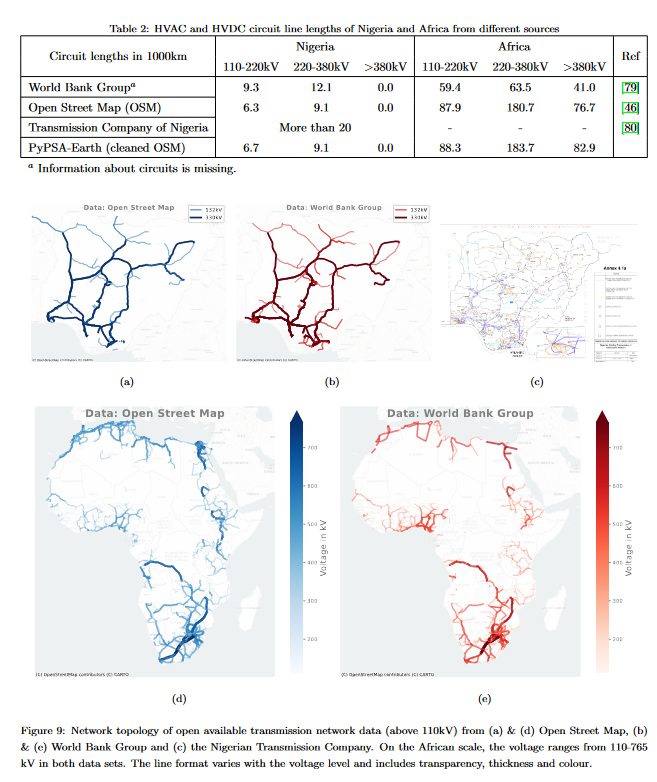 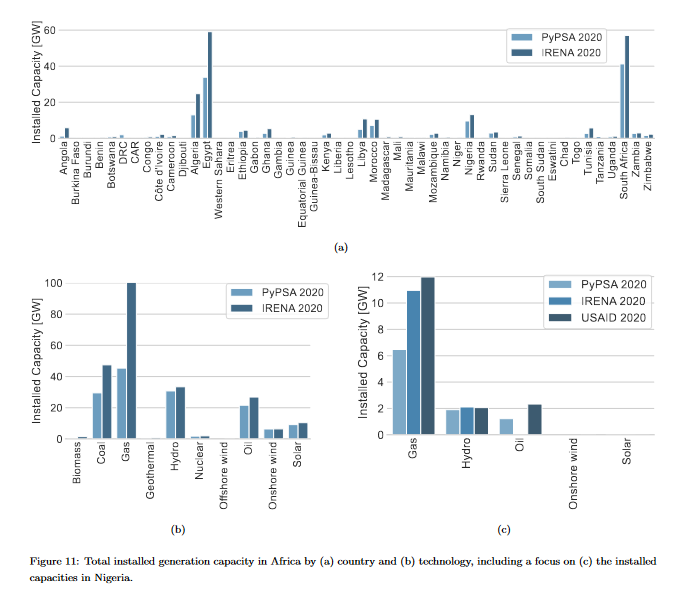 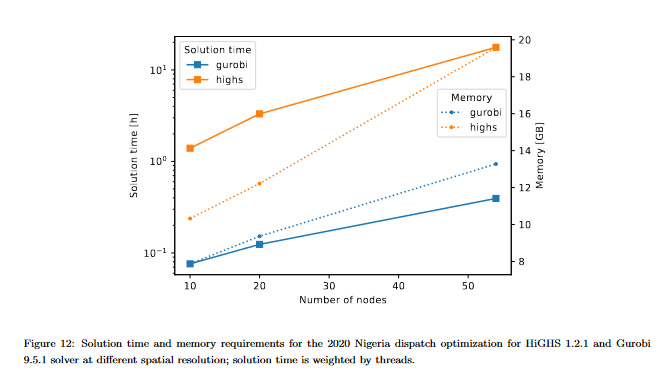 ‹#›
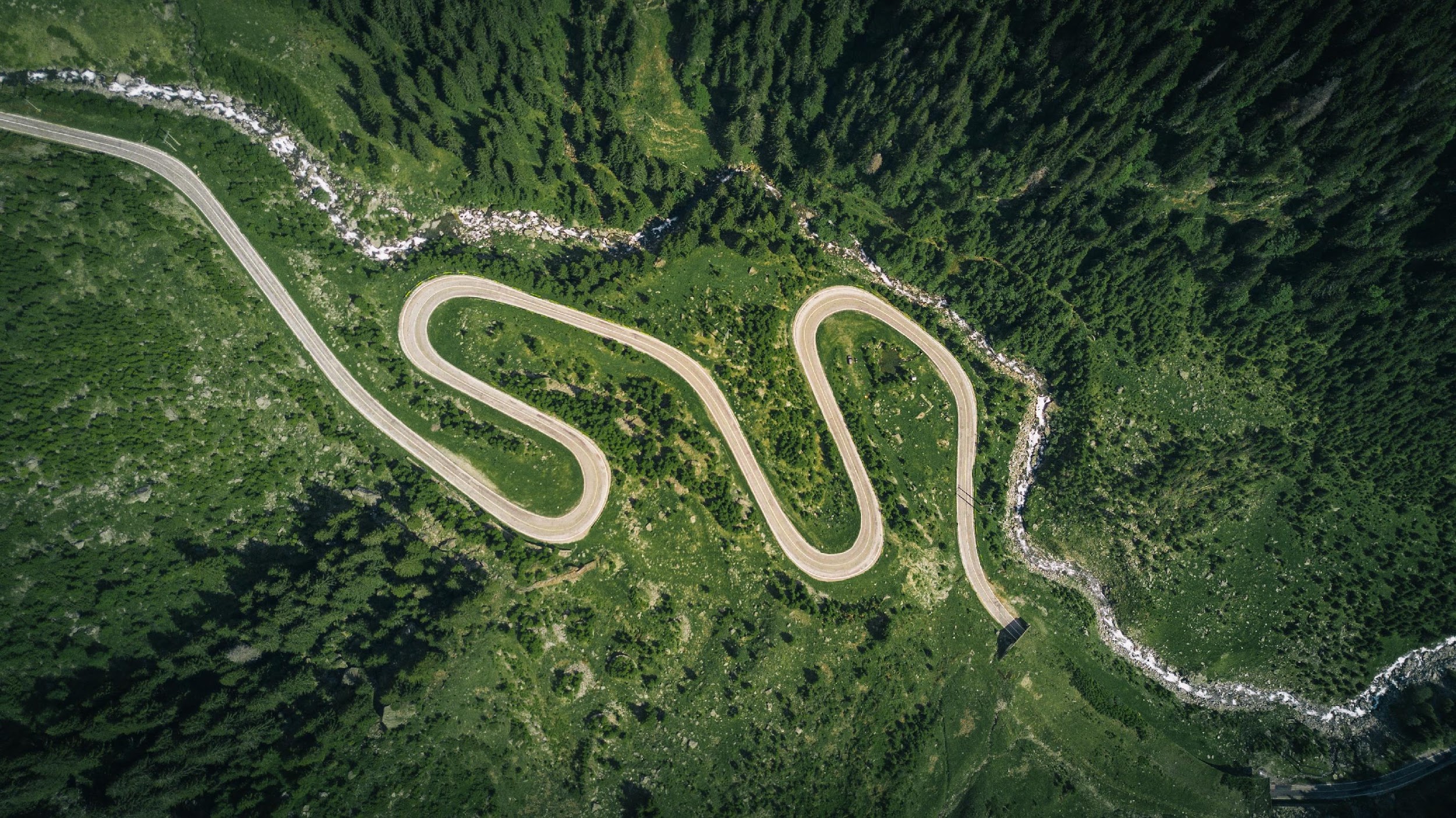 SET GOALS
- mindset to contribute -

New data interface
New methods
New technology
Performance increase
Rewrite legacy code
New validation
New package
REACH OUT
- understand how to do that -

Write us on Discord
Write a comment on GitHub
Join “open” meetings
USE TOOLS
- gain experience -

Apply tools for a small or big study
Play around with tools
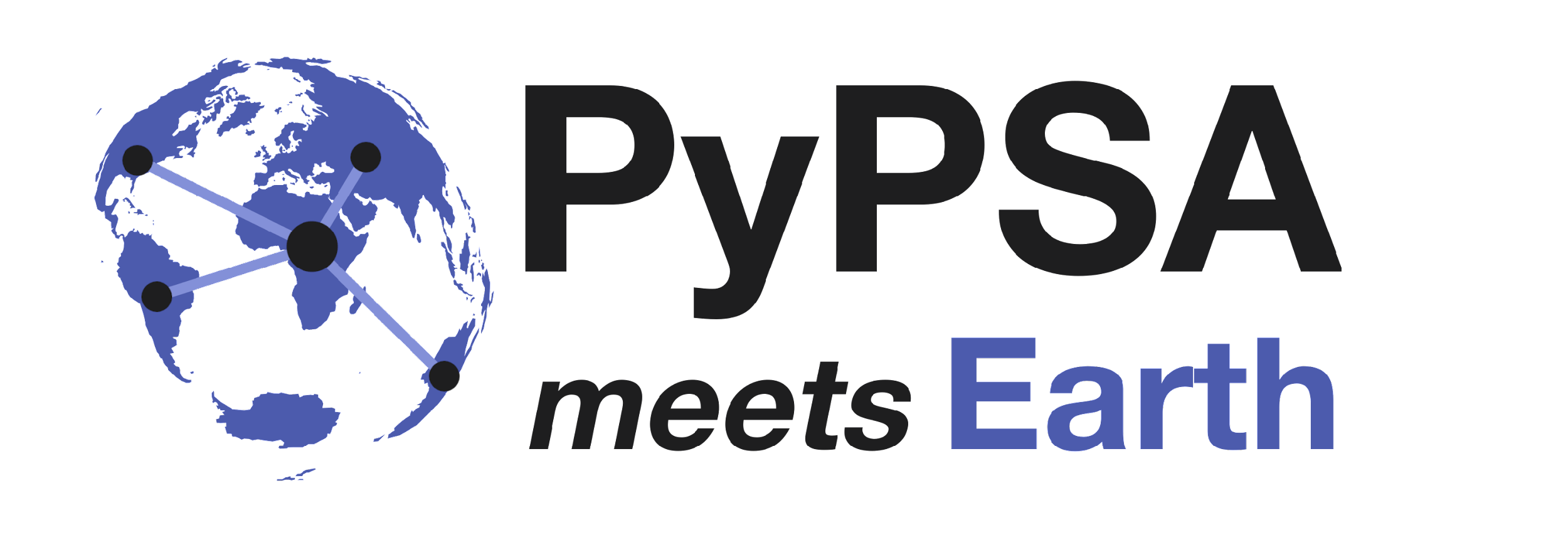 GET INFORMED
- gain knowledge -

Check out publications/papers
Checkout YouTube/ Google
GitHub issues & PR’s indicate needs
How to be part of the team?
‹#›
Central Asia

Energy supply&energy efficiency is associated with the region development
Water-energy nexus is critical
Energy mix is heavily based on fossil fuels

Excellent renewable resources (wind, solar, hydro)
National energy transition plans
Increasing perception towards renewable power

Knowledge gap: energy modelling is rare, open energy modelling is extreme rare
PYPSA-EARTH: MAKING THE ENERGY TRANSITION GLOBAL
‹#›
PYPSA-EARTH: MAKING THE ENERGY TRANSITION GLOBAL
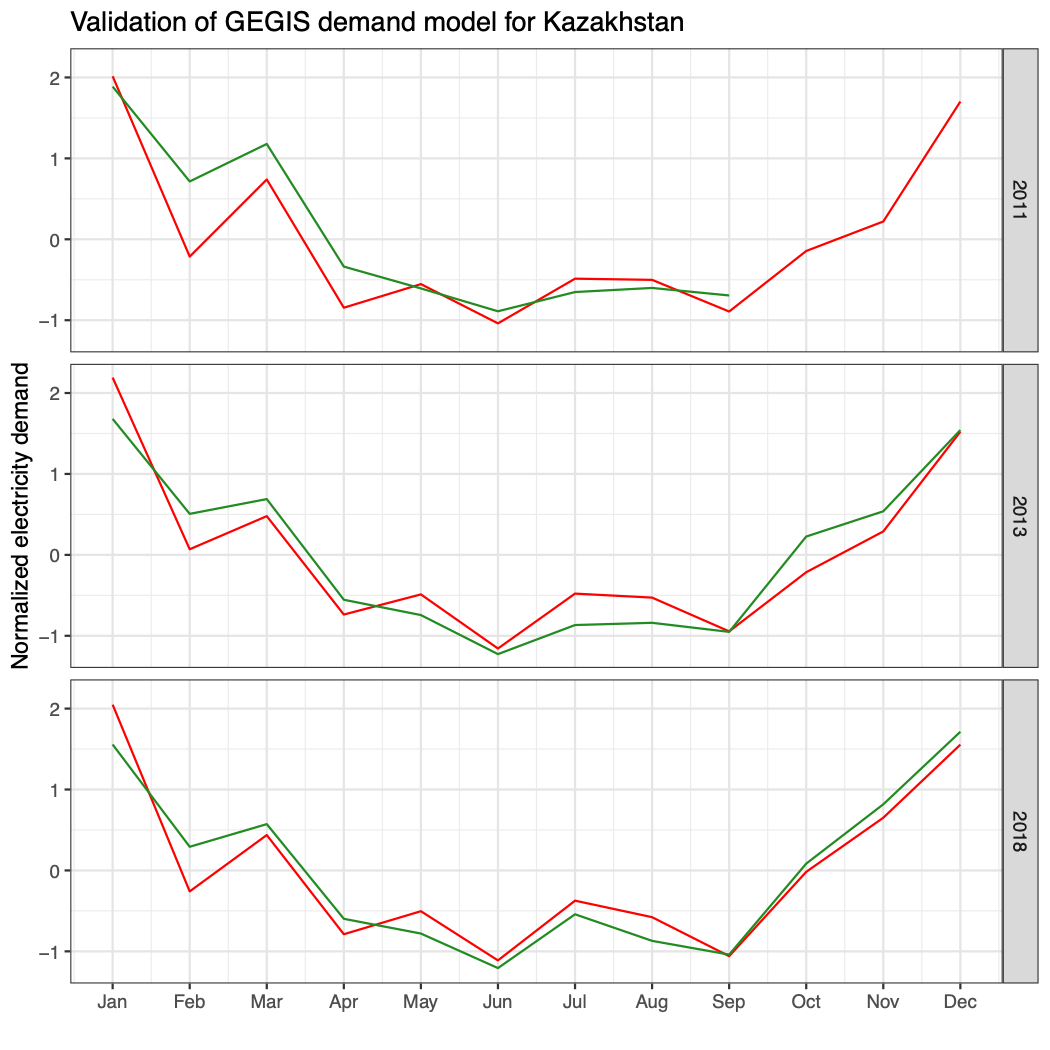 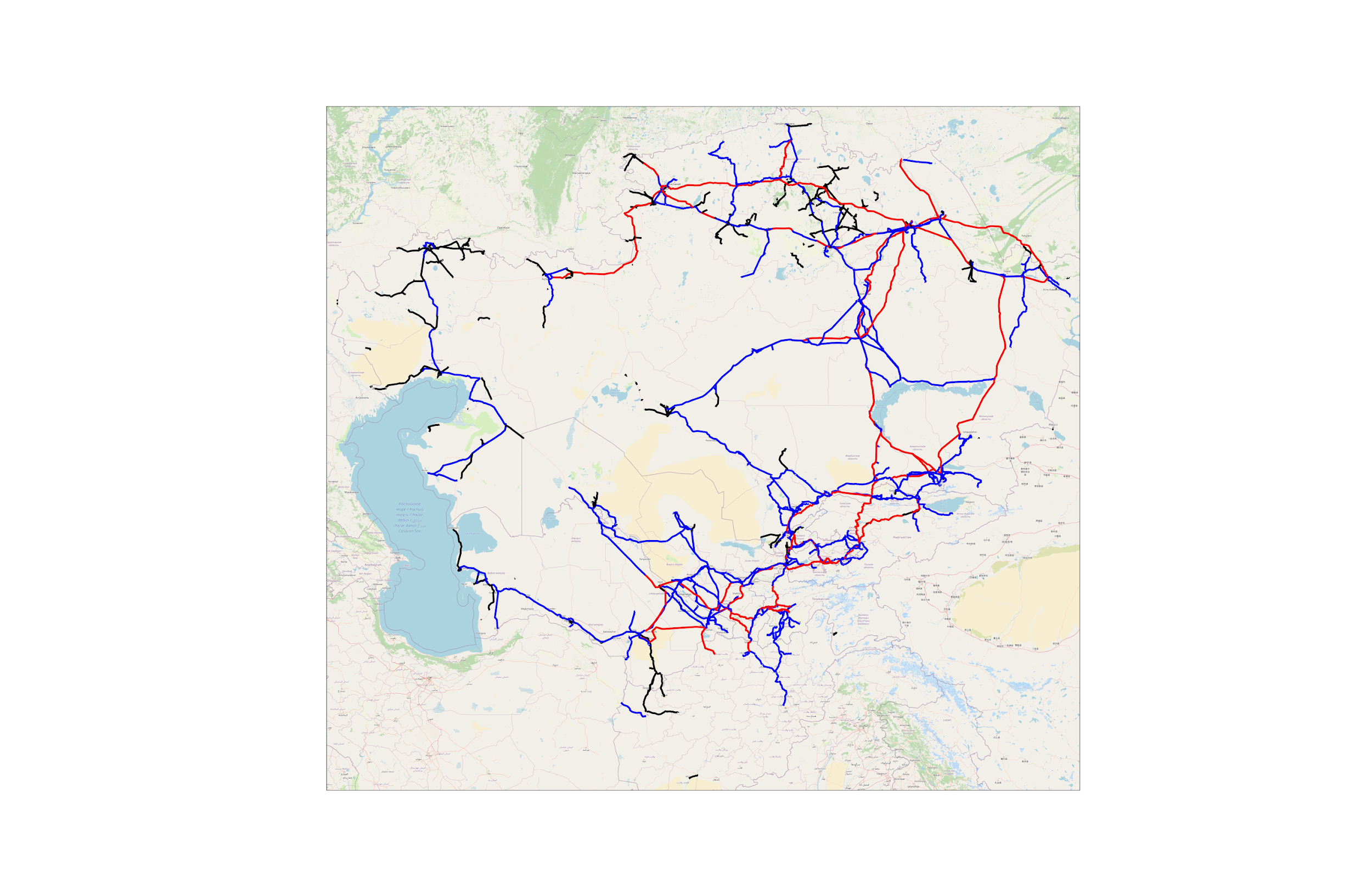 measurements
model
‹#›
PYPSA-EARTH: MAKING THE ENERGY TRANSITION GLOBAL
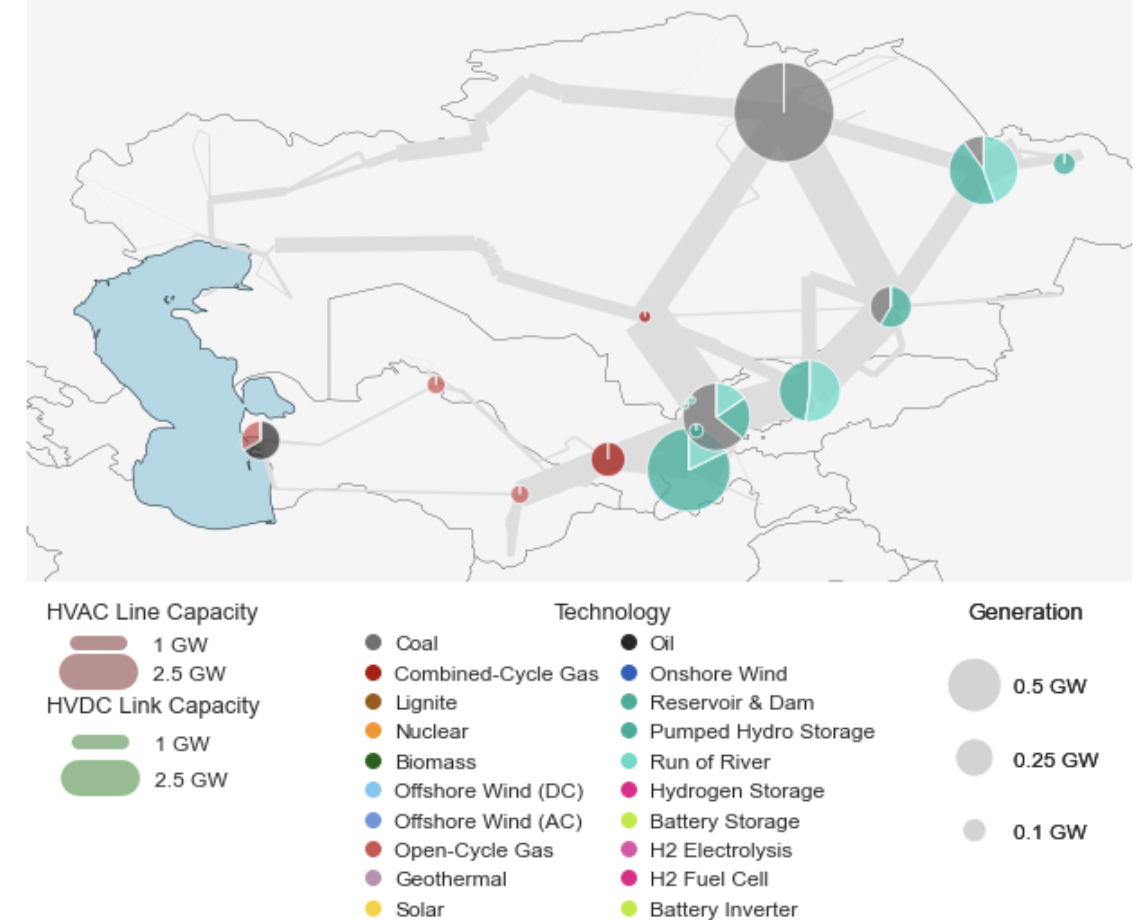 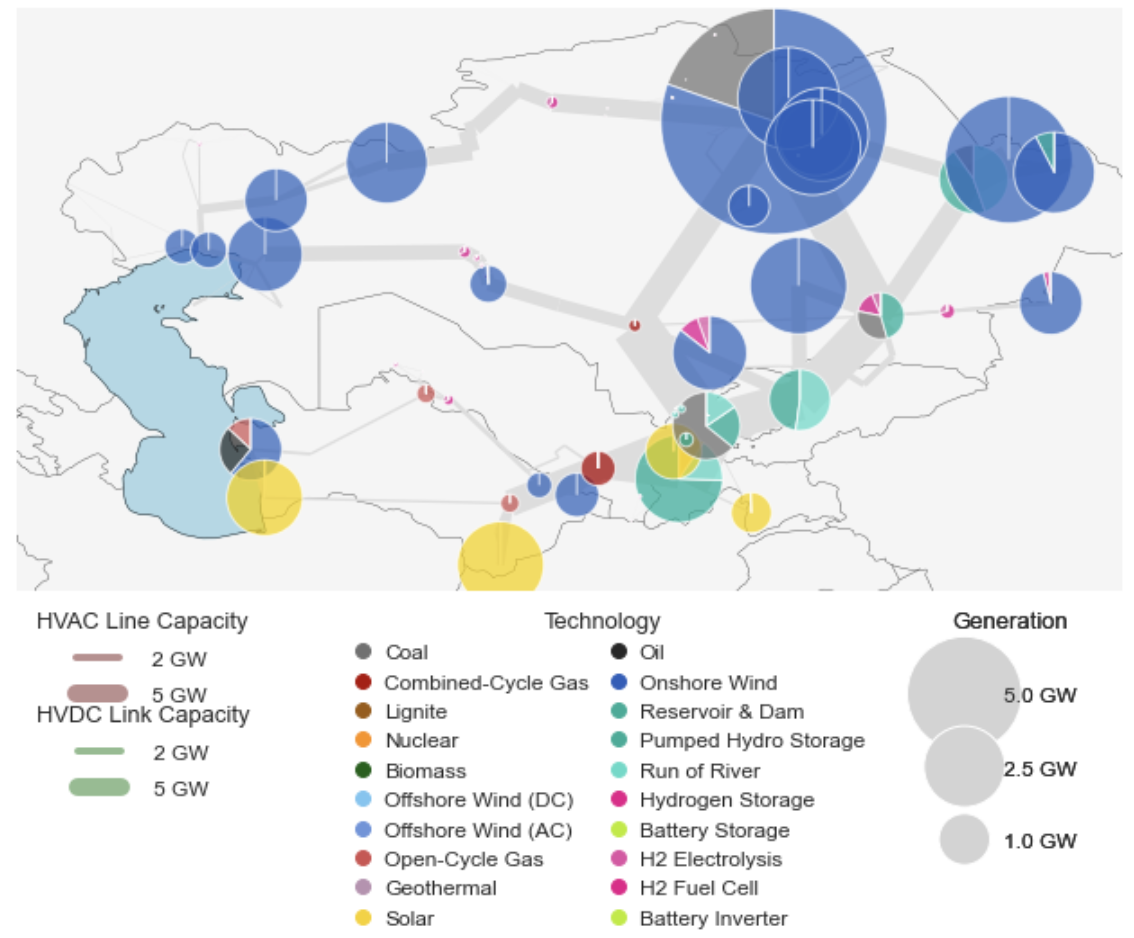 ‹#›
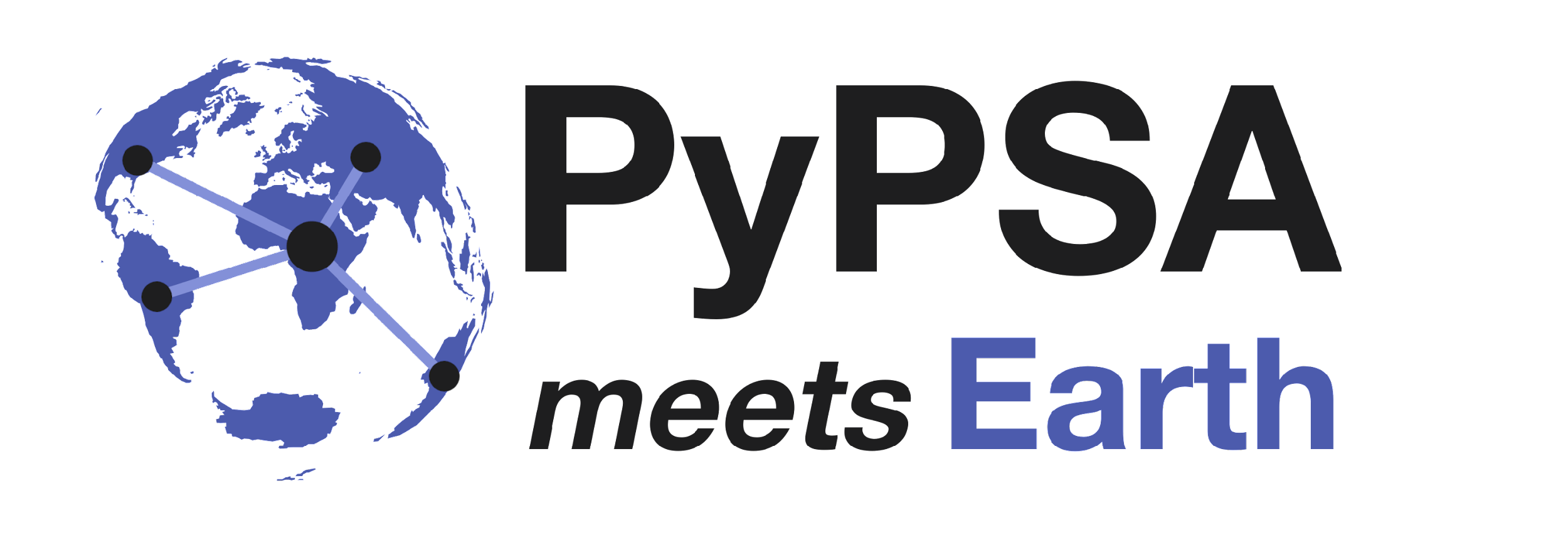 YOU CAN CHANGE THE WORLD!
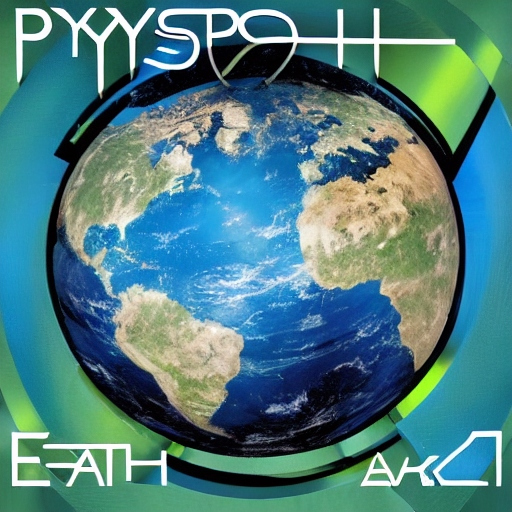 21.10.2022, 
Ekaterina Fedotova (Central Asia lead PyPSA-Earth),
Maximilian Parzen (Co-director PyPSA-Earth)
‹#›
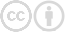 [Speaker Notes: https://deepai.org/machine-learning-model/text2img]